Chủ đề 2: Trường họcBài 7CÙNG KHÁM PHÁ TRƯỜNG HỌC( Tiết 3)
1. Hoạt động khám phá
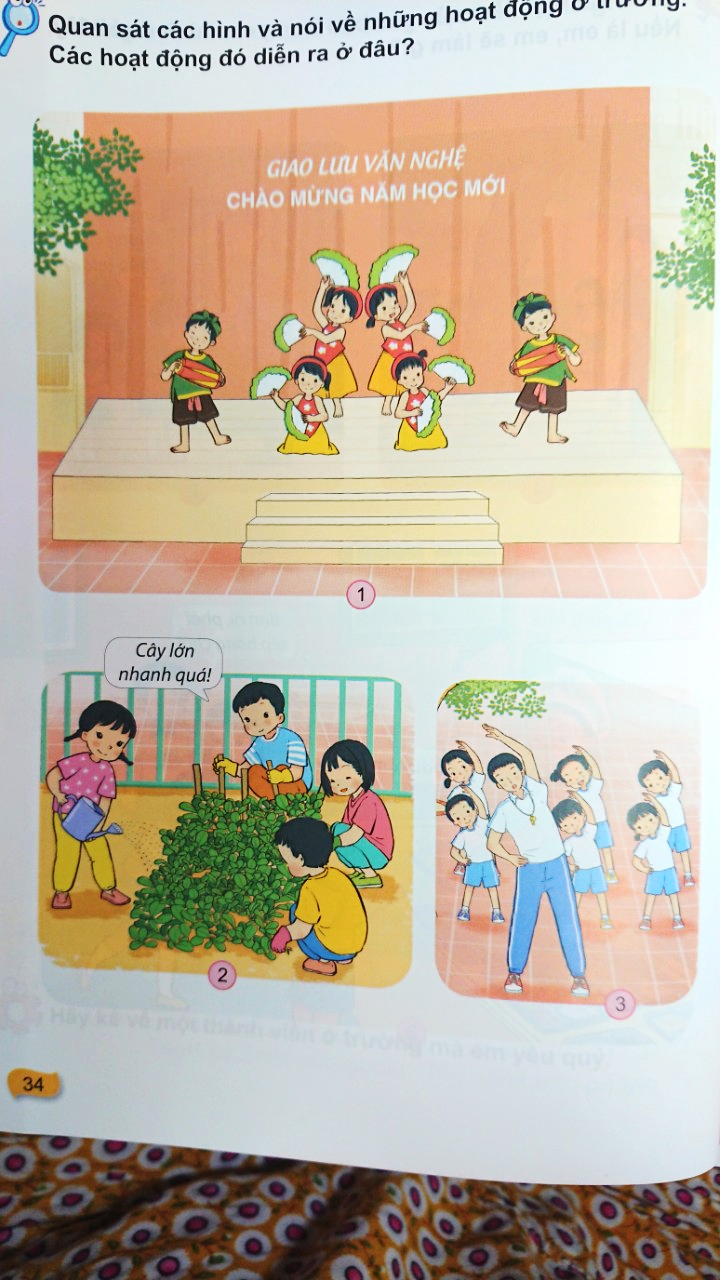 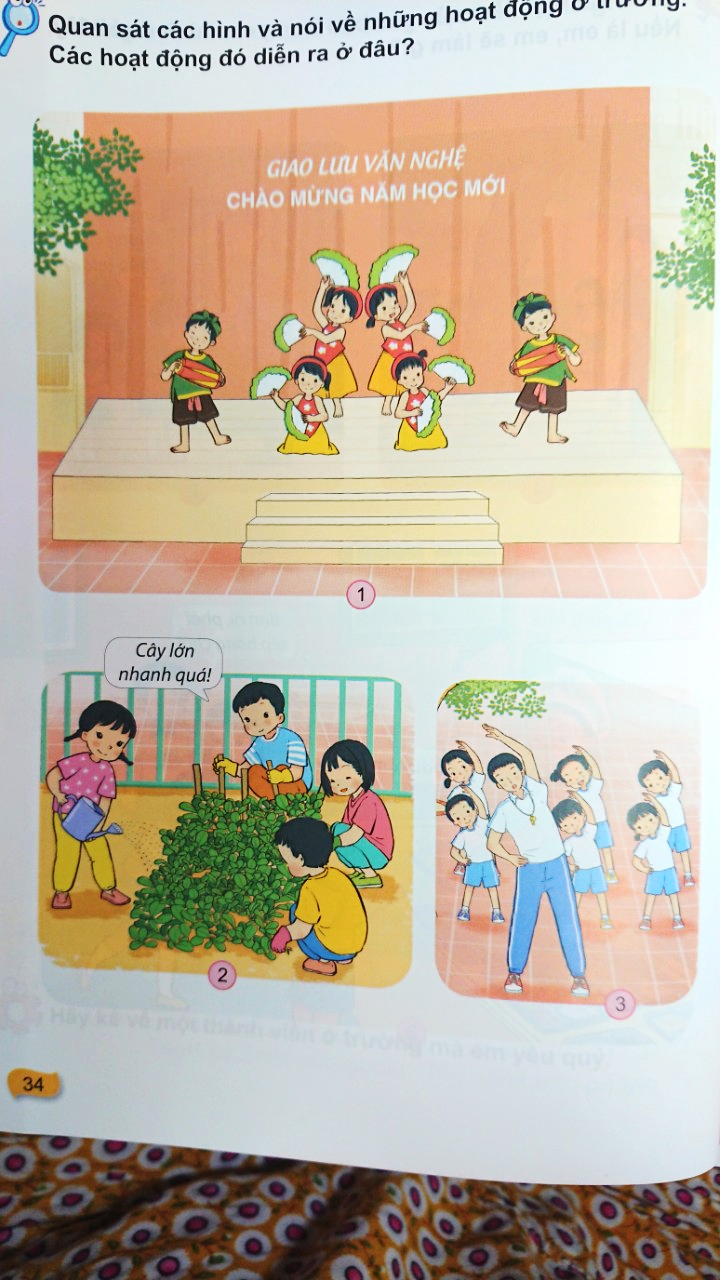 2
1
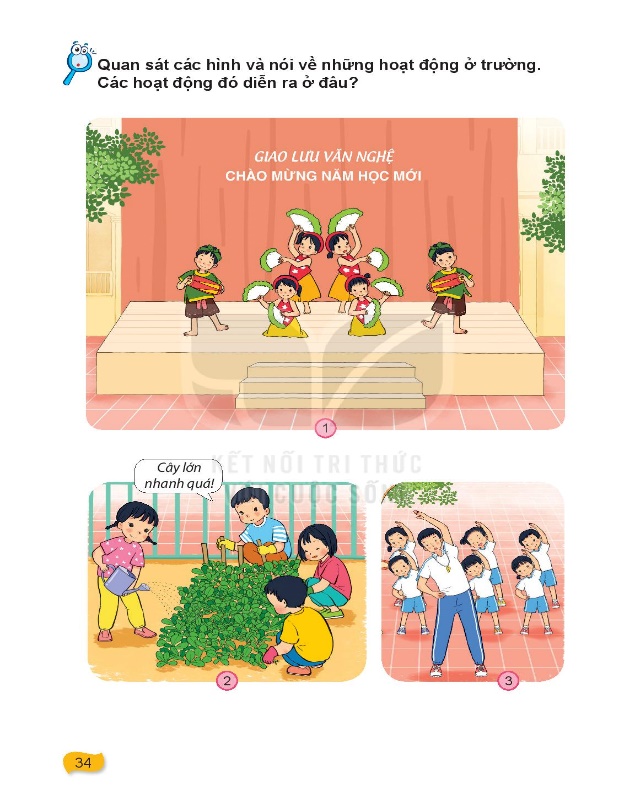 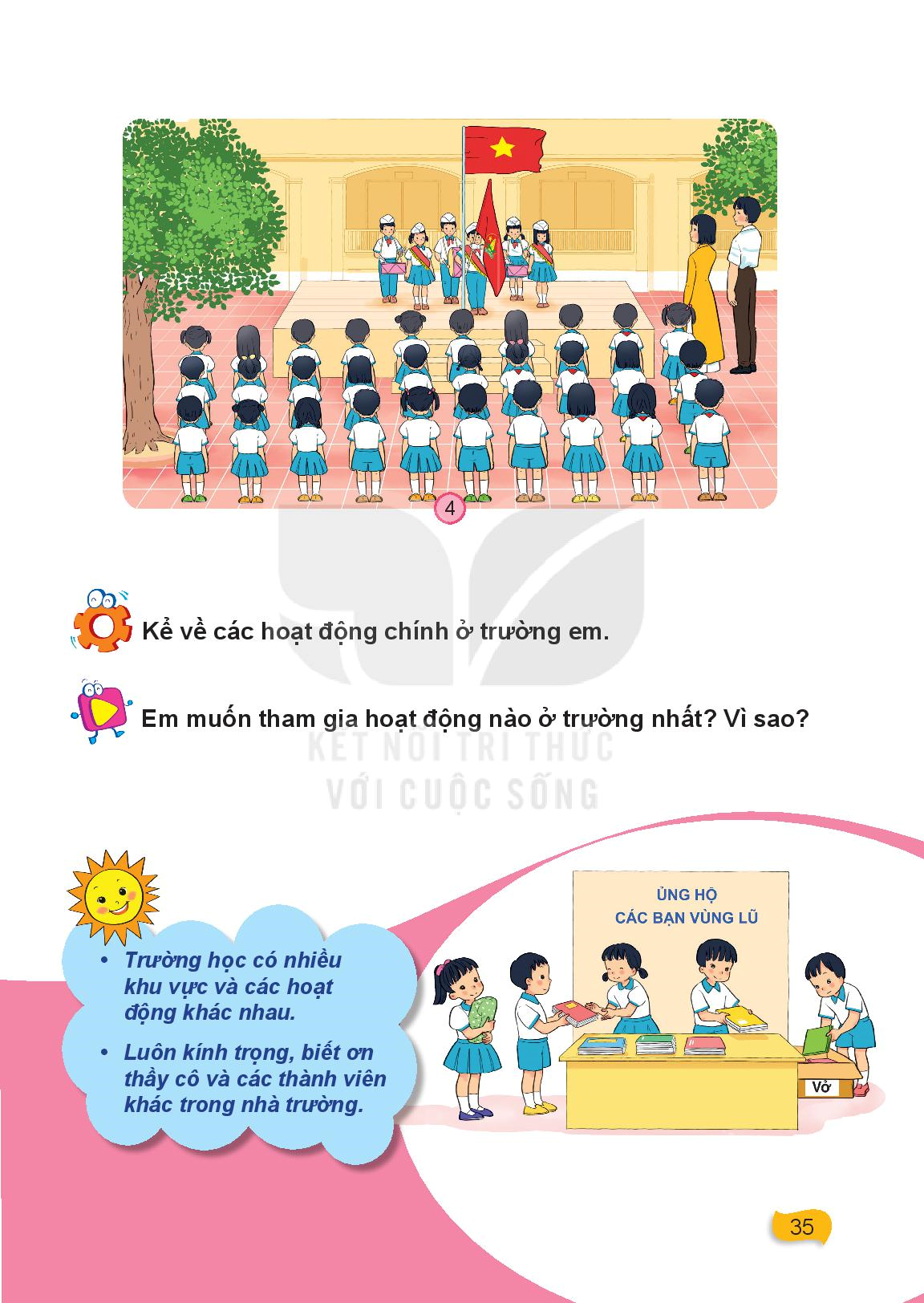 4
3
2. Hoạt động thực hành
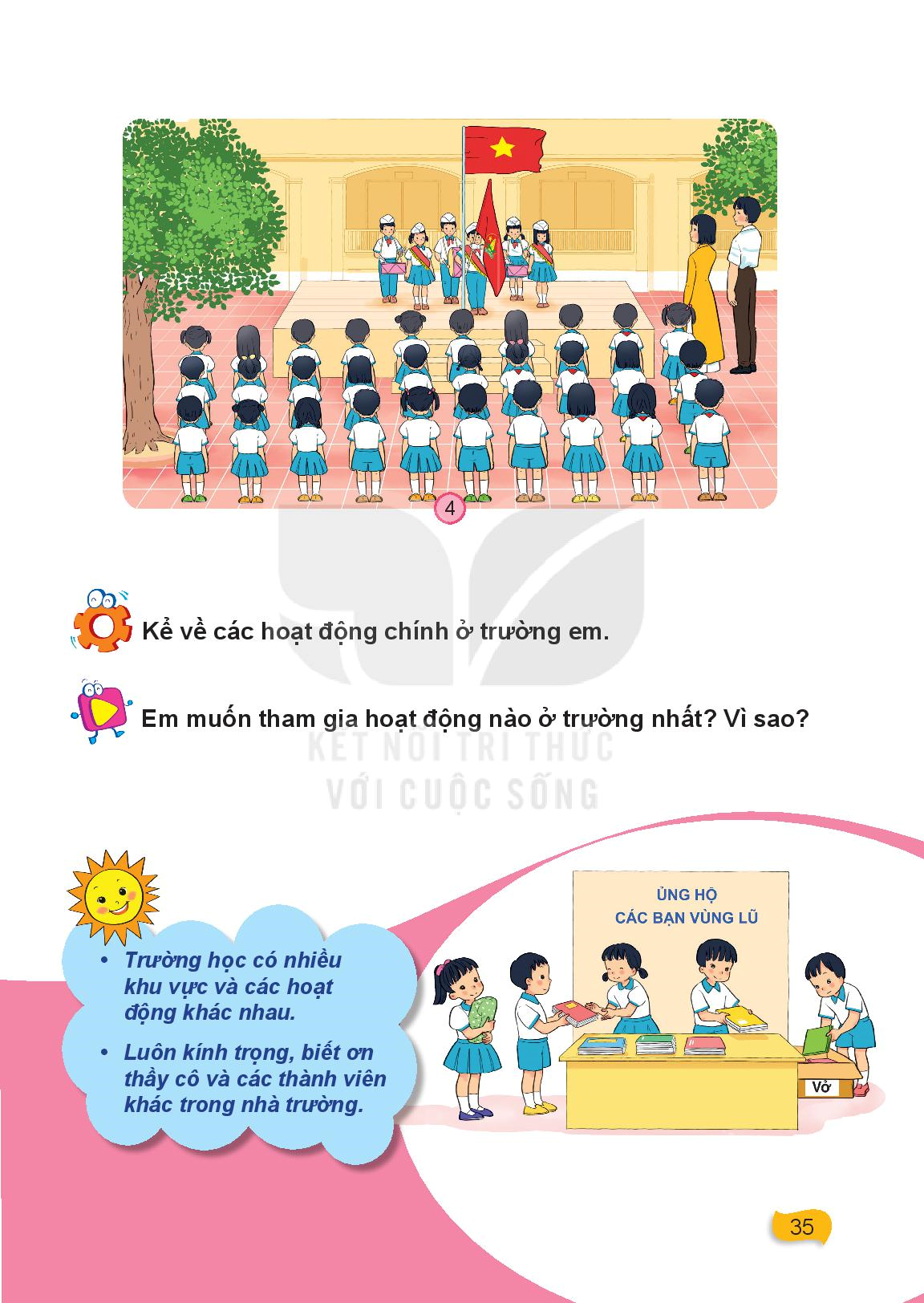 3. Hoạt động vận dụng
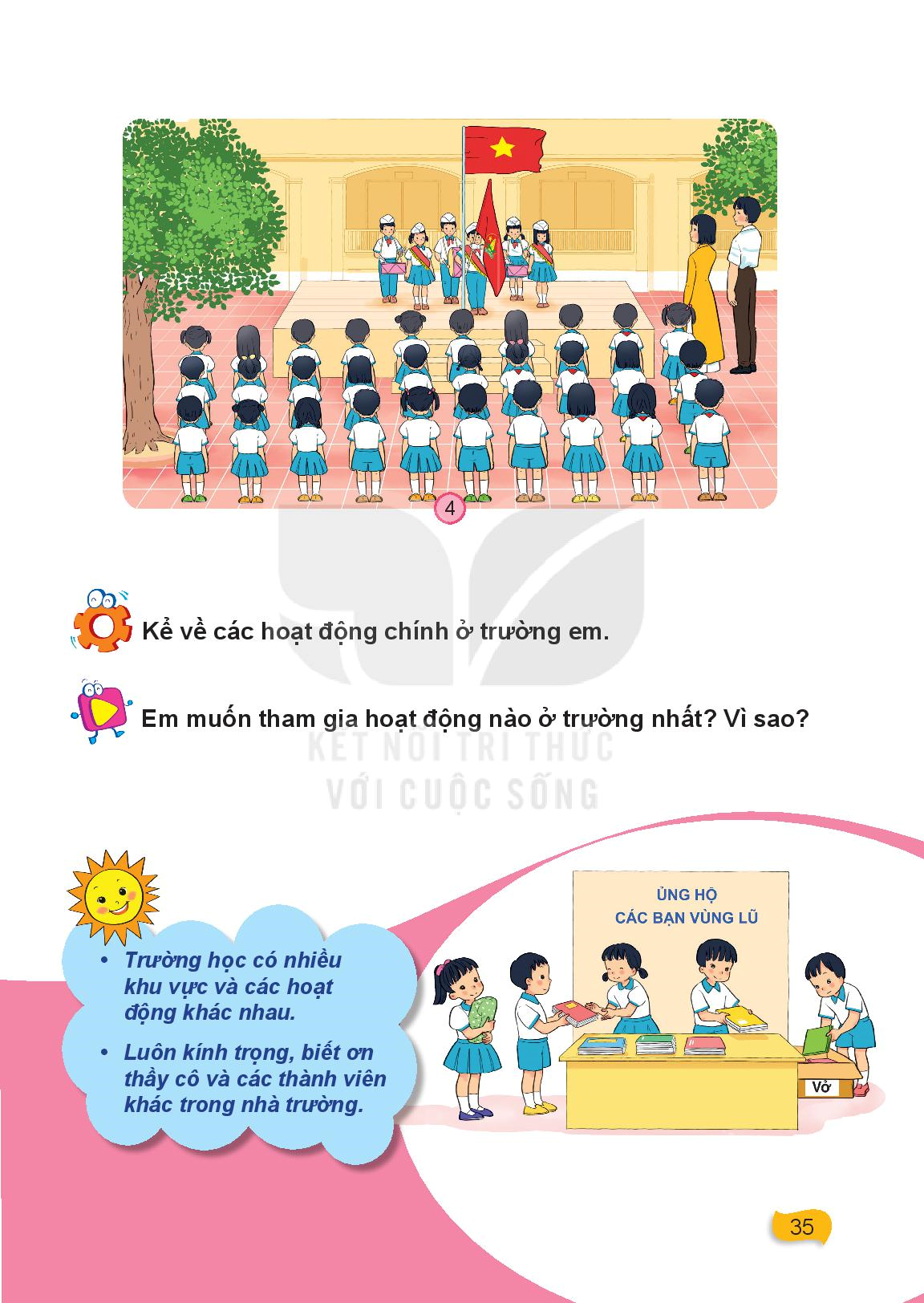 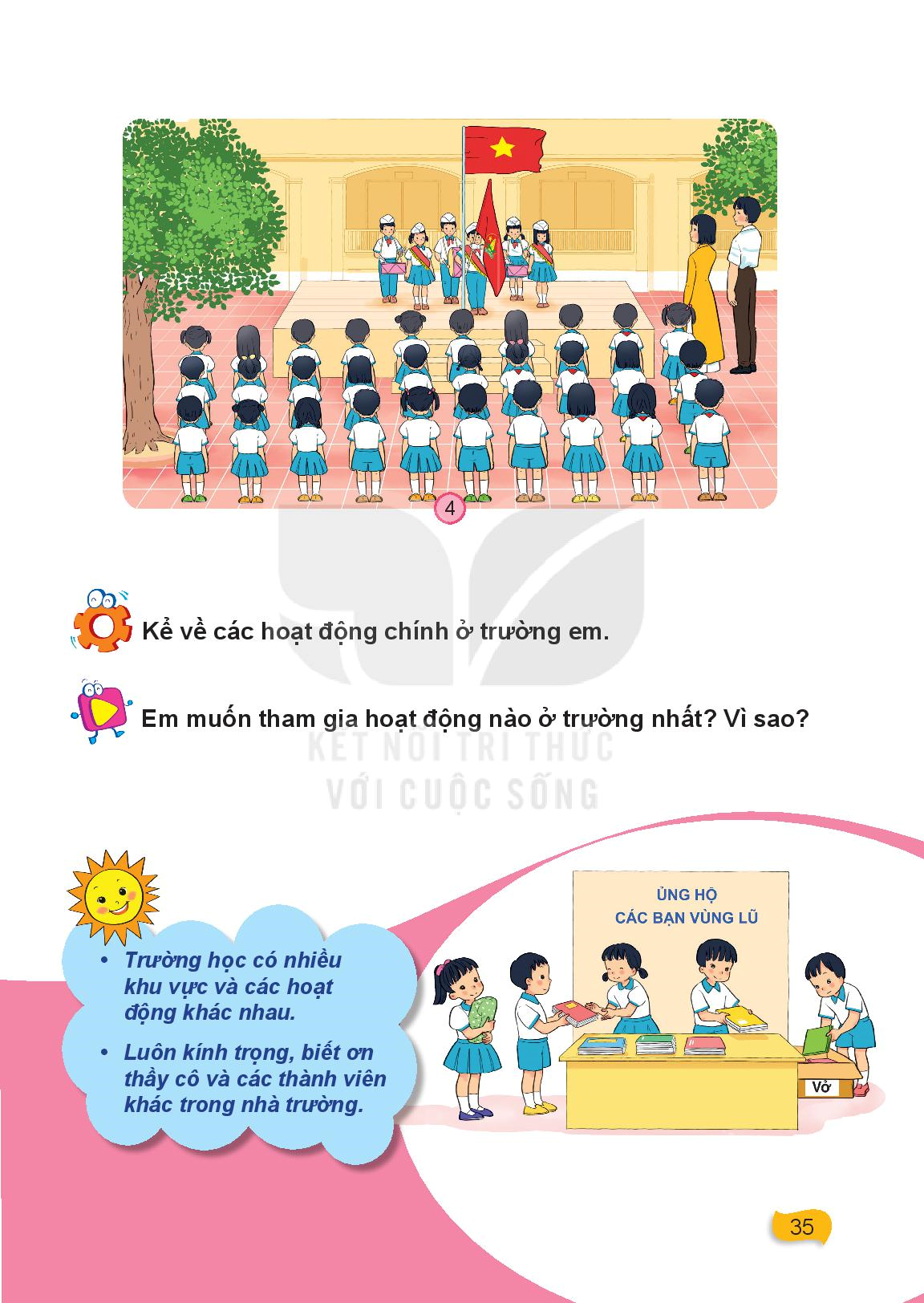 Chủ đề 2: Trường họcBài 8CÙNG VUI Ở TRƯỜNG( Tiết 1)
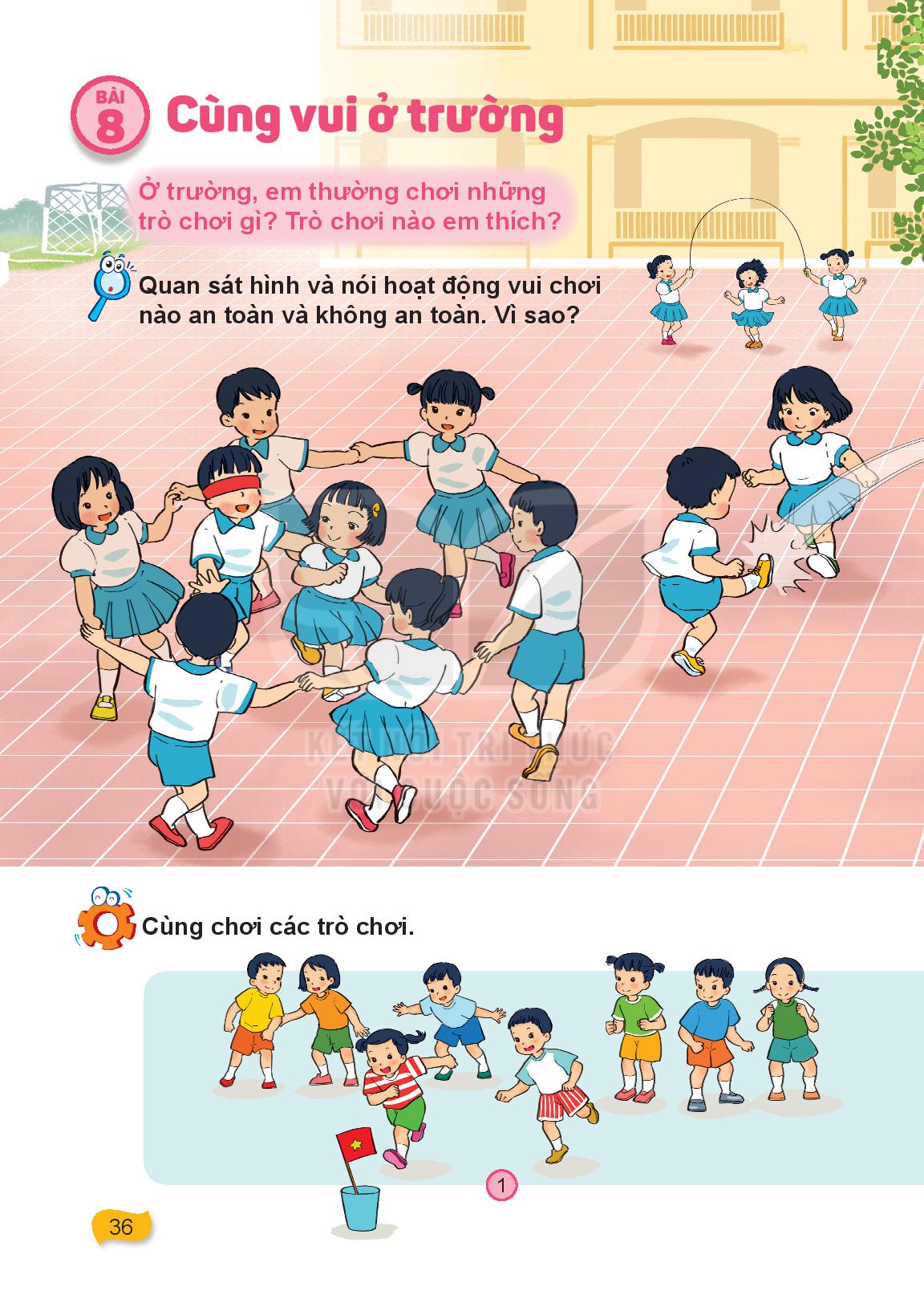 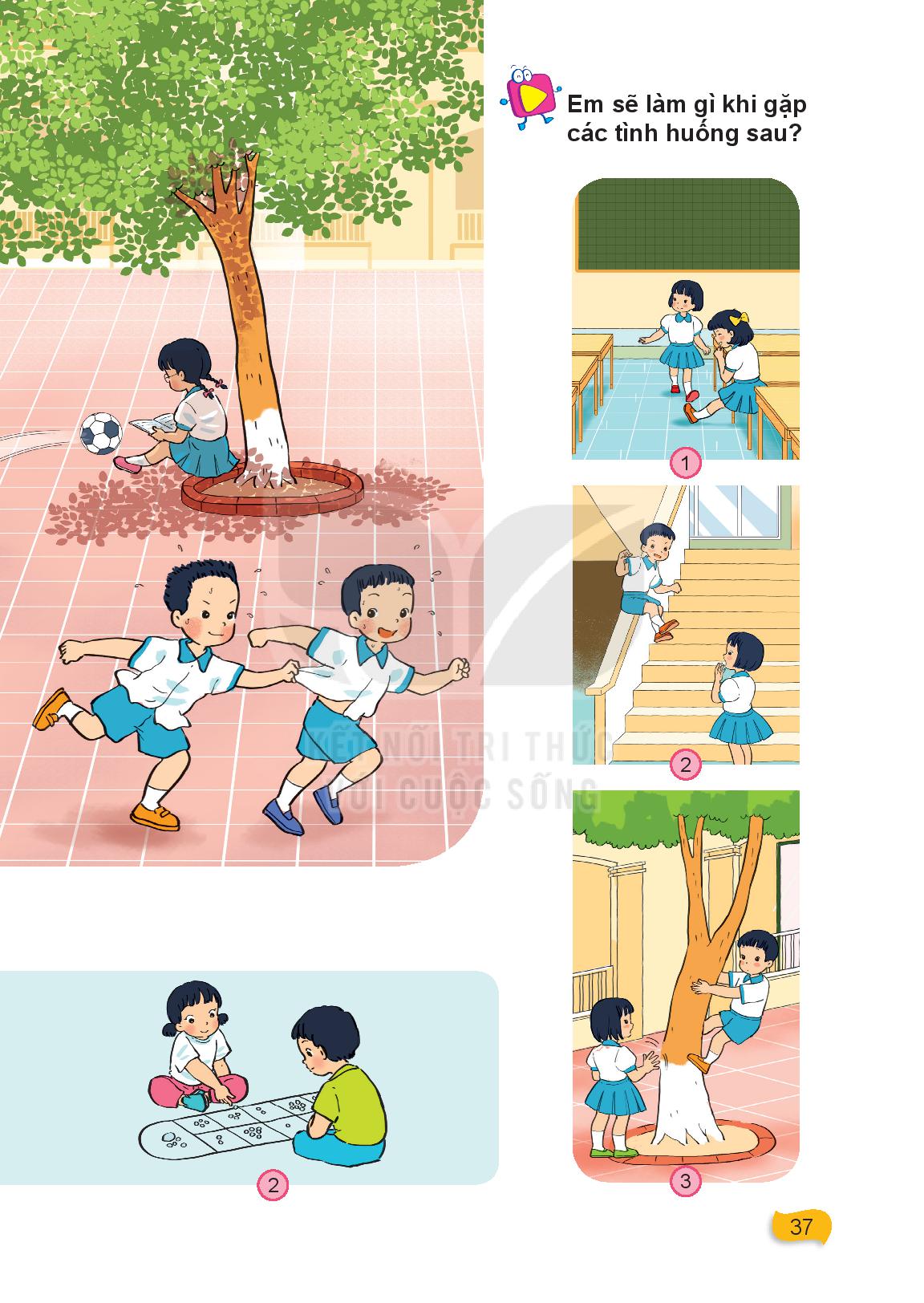 1. Hoạt động khám phá
2. Hoạt động thực hành
Tổ chức cho HS chơi trò chơi
3. Hoạt động vận dụng
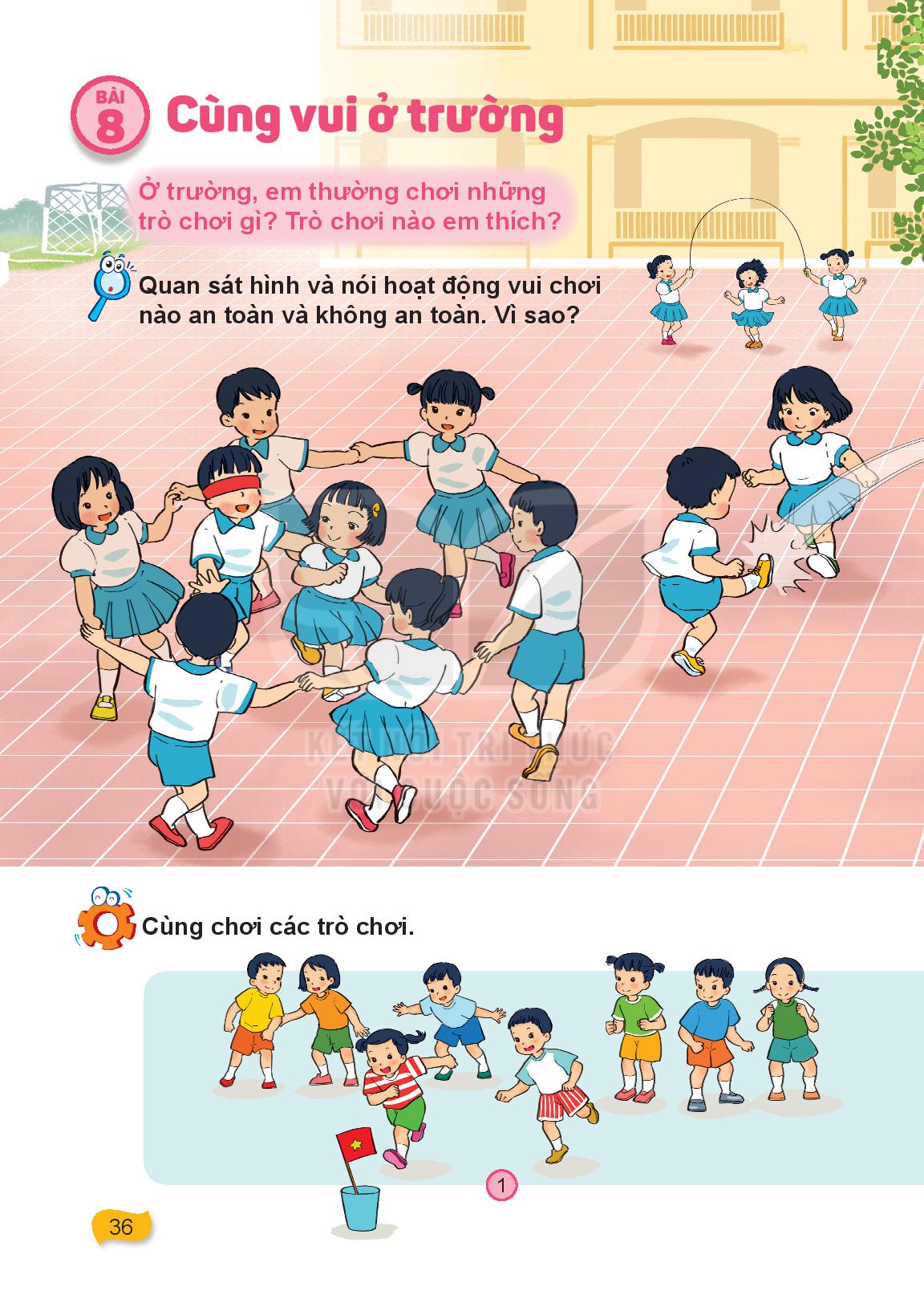 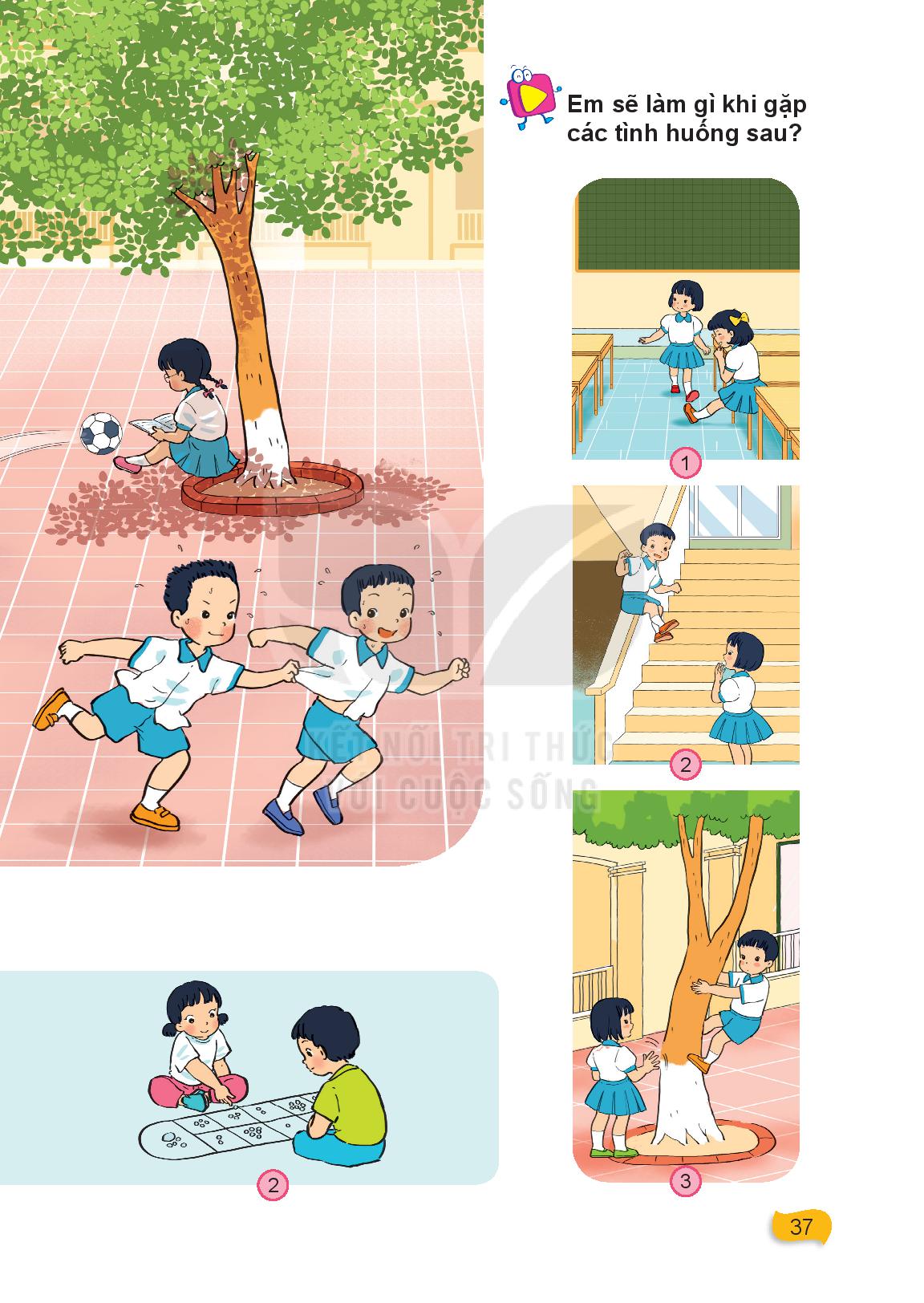